KYSLÍK
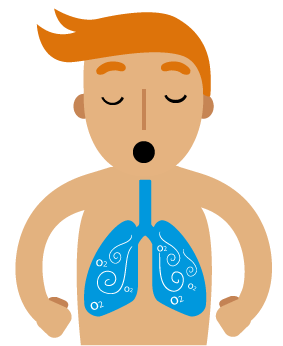 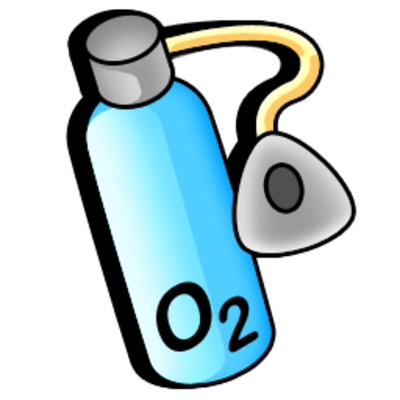 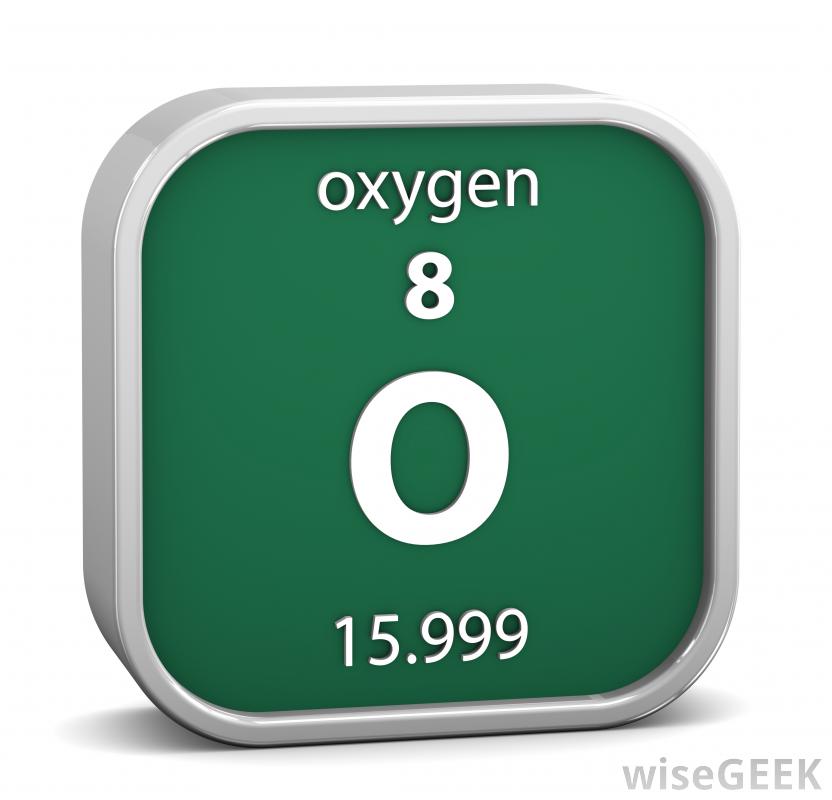 V skratke...
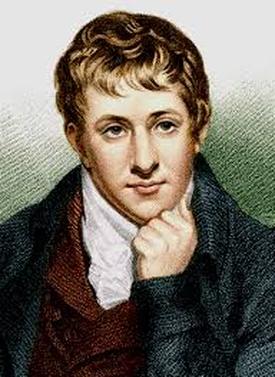 KYSLÍK – OXYGENIUM - O
kyslík bol objavený v roku 1774 vedcami Carlom Wilhelmom Scheelom a Josephom Priestlym, 
latinský názov oxygenium pochádza z grécky slov:
oxys = kyslý
gennaó = tvorím
kyslík je súčasťou vzduchu a je rozšírený v prírode v zlúčeninách s inými prvkami, najmä ako voda
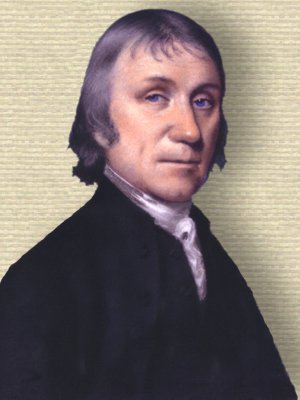 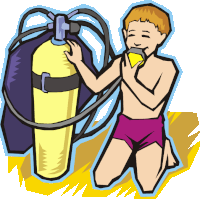 Kyslík
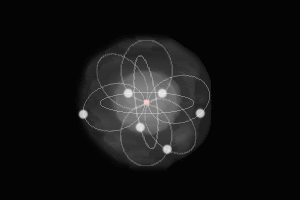 atóm kyslíka má osem protónov, protónovéčíslo má 8, a preto je ôsmy prvok v PSP, 
vo vonkajšej (druhej) vrstve má šesť elektrónov, preto je umiestnený v VI.A skupine a v 2. perióde PSP, 
v bežných podmienkach je zložený z molekúl O2, 
molekulový kyslík O2 je bezfarebná plynná látka, v kvapalnom a tuhom stave je svetlomodrý
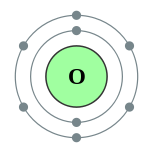 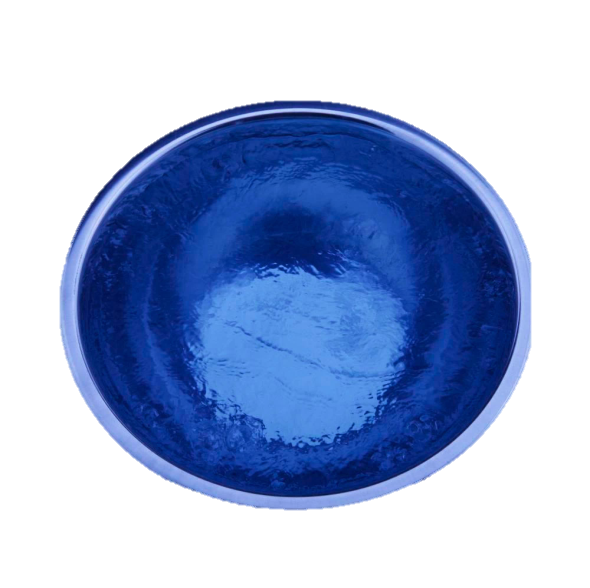 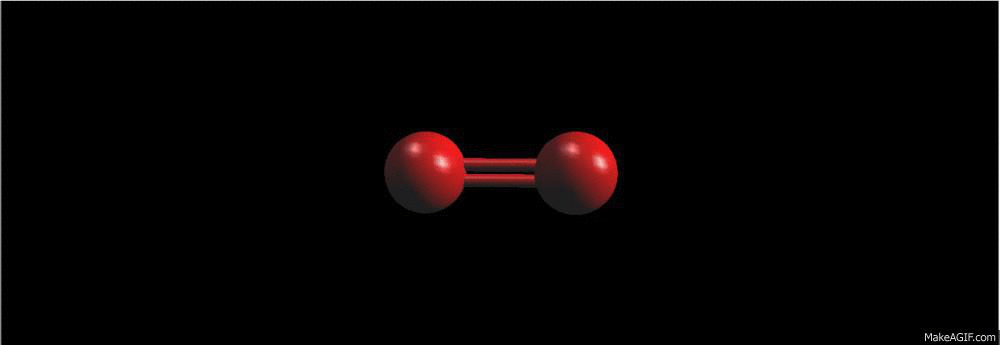 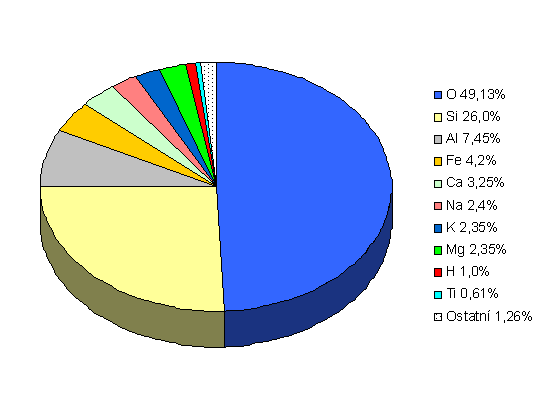 kyslík sa nachádza v atmosfére (21%) vo forme dvojatómových molekúl O2,
je najrozšírenejší prvok v zemskej kôre (v zlúčeninách), v hydrosfére sa nachádza vo vode, 
je významný biogénny prvok, pre svoj život ho potrebujú živé organizmy – vo vode rozpustený kyslík umožňuje život vodným organizmom, 
kyslík je silné oxidačné činidlo – až na halogény, vzácne plyny a niektoré ušľachtilé kovy sa zlučuje so všetkými prvkami,
Al
O2
Si
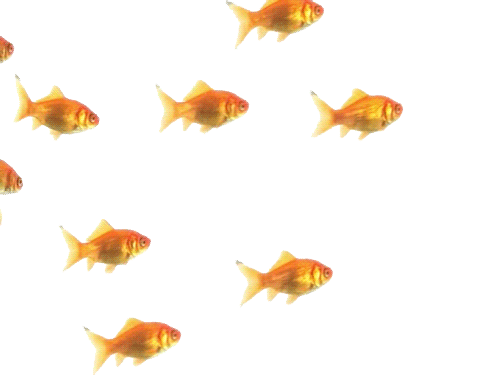 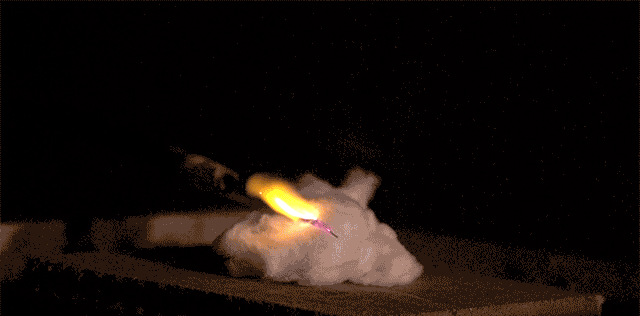 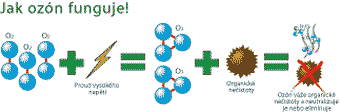 Ozón
je nestálejšia forma kyslíka, zložená z molekúl O3, je to zapáchajúci plyn 
v malých množstvách vzniká počas búrok,pri zváraní a fotokopírovacích strojoch, 
ozón v prízemnej vrstve je jedovatý, jedovatý je pre rastliny, najmä smreky, 
významný je v hornej vrstve atmosféry, lebo zachytáva časť slnečného akozmického žiarenia,
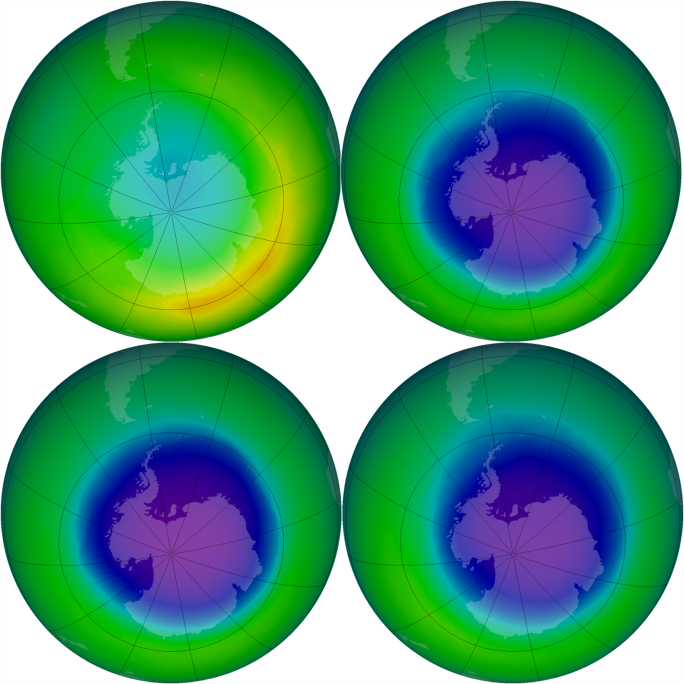 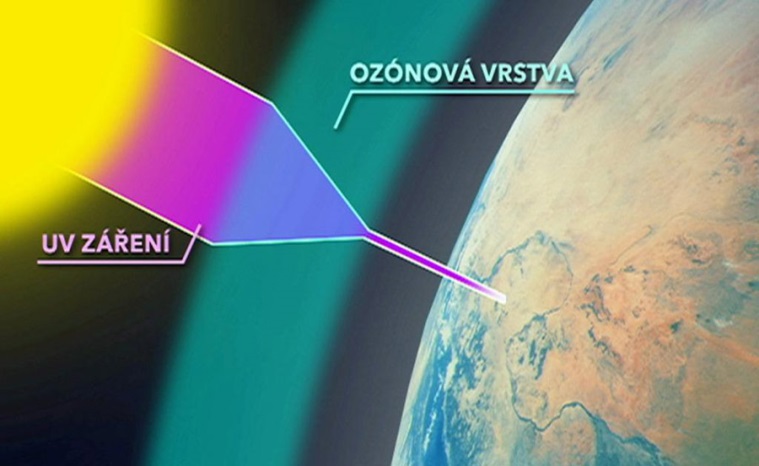 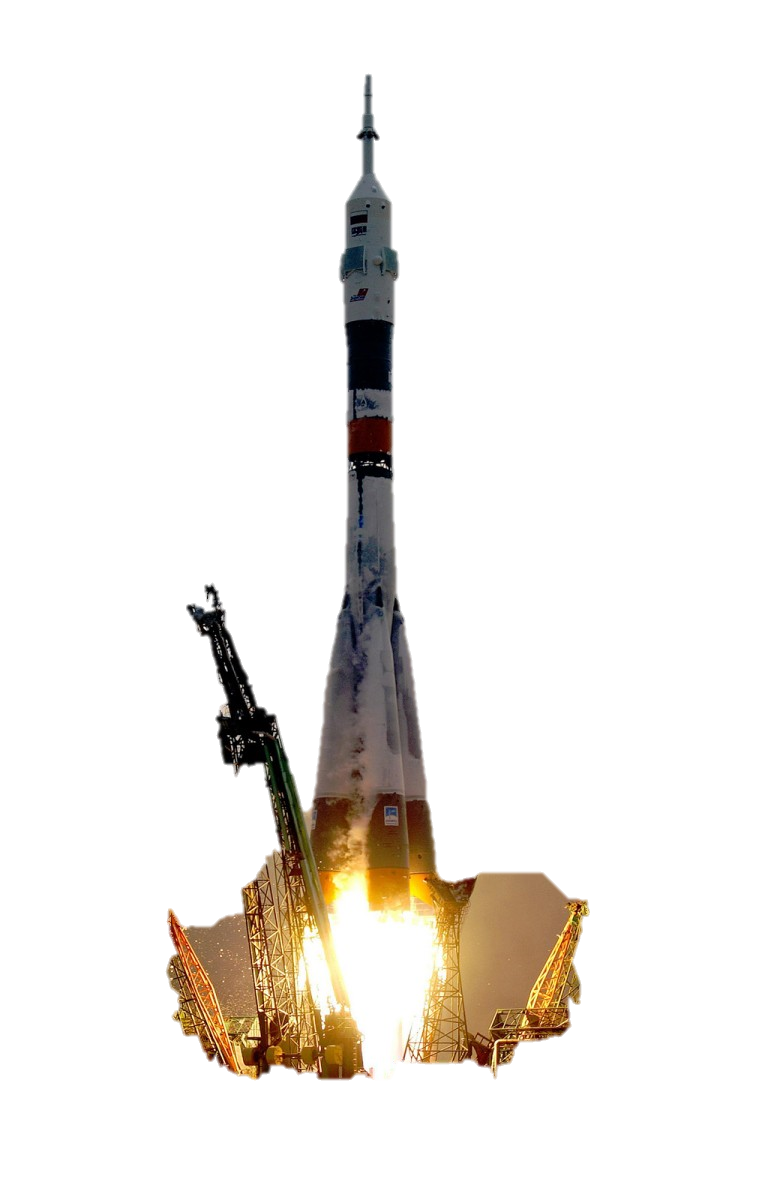 Využitie
využitie kyslíka je mnohostranné, využíva sa v:
priemysle pri rezaní a zváraní kovov spolu s vodíkom
lekárstve v dýchacích prístrojoch
letectve ako palivo v kozmických raketách
kyslík sa prepravuje v tlakových oceľových fľašiach, ktoré sa označujú modrým pruhom
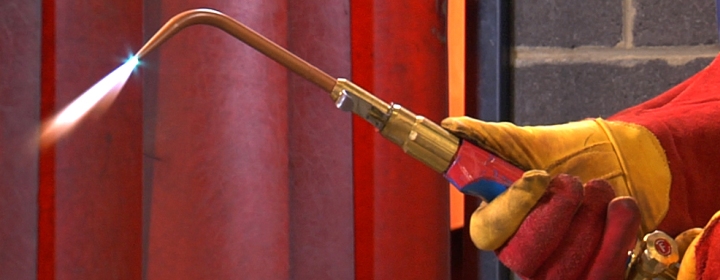 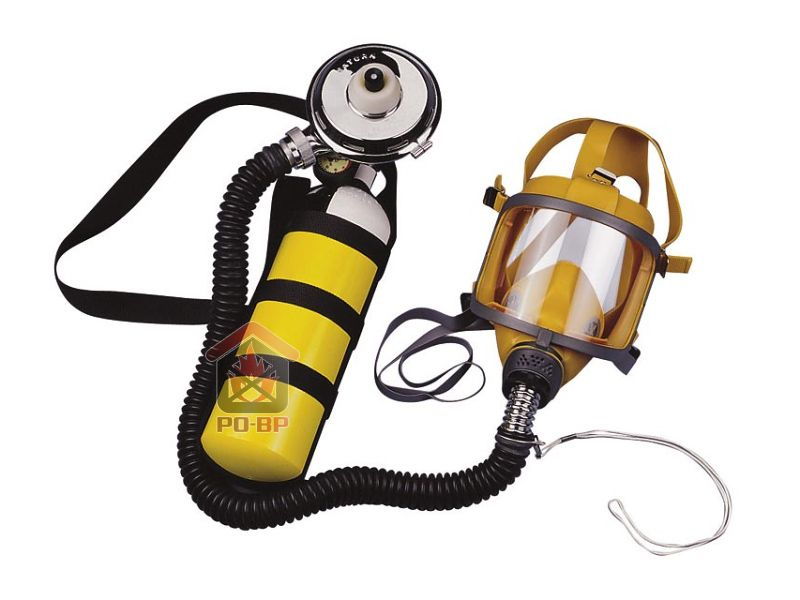 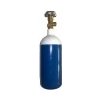